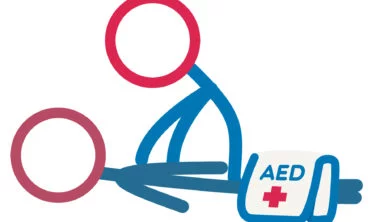 Kinder-EHBO
Les 3
Vorige les
Brandwonden: wat is het eerste wat je doet? Wat mag je absoluut niet doen? 
Direct onder een lauwe kraan, zacht stromend water. Alleen kleren uit doen wat niet aan de wond zit vastgeplakt. 

Wondverzorging: hoe leg je een wonddrukverband aan? 
(1)Wondsnelverband; (2) 10 minuten druk uitoefenen op de wond; (3)zwachtel en het laatste stukje van de rol gebruiken/vette watten om druk uit te oefenen; (4)kleefpleister
Vandaag:
Blok 1: Kindermishandeling
Blok 2: reanimatie
Theorie: Kindermishandeling
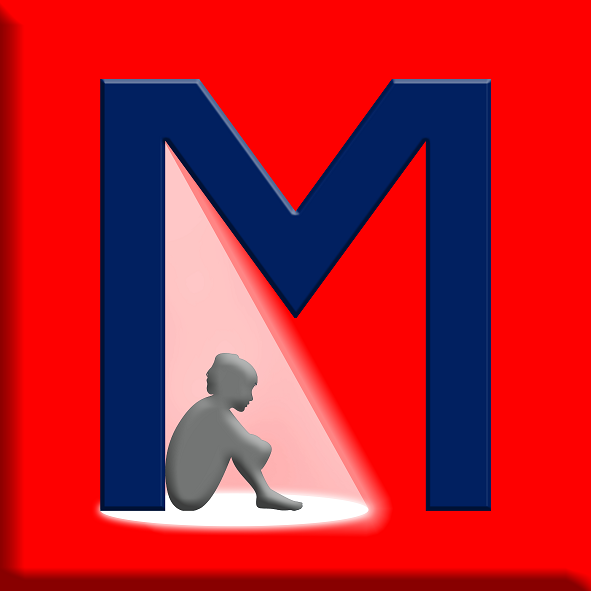 Signaleren kindermishandeling:
Herkennen van vormen van kindermishandeling, protocol toepassen, melden bij veilig thuis.
Downloaden: app meldcode kindermishandeling.
Theorie kindermishandeling
Waarom bij kinder-EHBO? Blz. 17 van boekje eerste hulp aan kinderen. 

https://dessaurtrainingen.com/blog/de-aanpak-van-kindermishandeling-en-huiselijk-geweld-is-teamwork/

21 bespreektips om 21 minuten met elkaar in gesprek te gaan. In groepjes van 4-6 in gesprek gaan aan de hand van de bespreektips.
Opdracht 8
Er worden vijf vormen van kindermishandeling onderscheiden. Welke vormen zijn dit?
Maak een Infographic of poster waarop je deze vijf vormen uitlegt en hoe en waar je als hulpverlener dit moet melden.
Vermeld ook welke signalen kinderen en ouders afgeven, die kunnen duiden of kindermishandeling het geval kan zijn. 
Gebruik de informatie uit de app kindermishandeling, bijv. de signalenlijst 0-4 jaar.
Blok 2: Reanimatie
https://maken.wikiwijs.nl/?id=15&arrangement=106286#!page-3552804 

Bij kinderen is de oorzaak vaak verslikking/verstikking.
Bij volwassenen is de oorzaak vaak een hartstilstand.

Oefenen en gebruik maken van de AED.
Afsluiten: toets
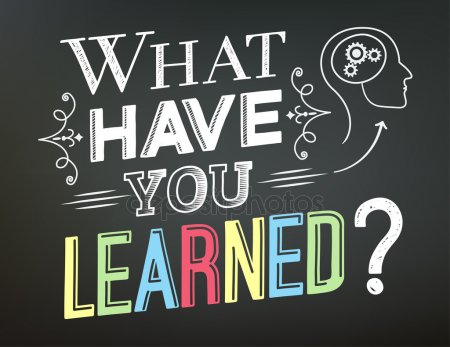 Zoek uit welke begrippen (rechts) op welke plaats in het schema horen.